Audu un orgānu
transplantācija
Transplantācija
Dzīvo šūnu, audu un orgānu 
pārnešana no vienas ķermeņa daļas uz citu 
vai no viena indivīda otram.
Transplantācijas veidi
Autotransplantācija
Audu pārstādīšana viena indivīda ietvaros- no vienas organisma vietas citā (Tirša ādas plastika, Filatova stiebrs).
Autotransplantācija
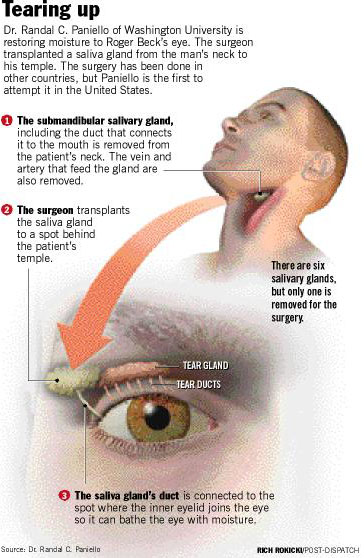 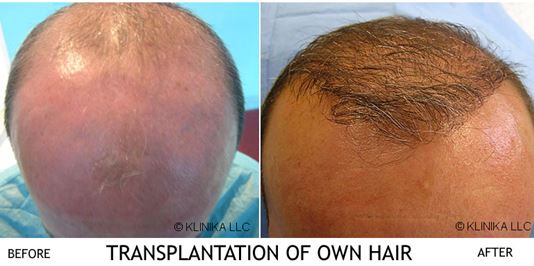 Transplantācijas veidi
Singēnā transplantācija = Izotransplantācija
Audu pārstādīšana starp ģenētiski identiskiem indivīdiem , piemēram starp cilvēka monozigotiem dvīņiem  vai vienas līnijas dzīvniekiem.
Izotransplantācija
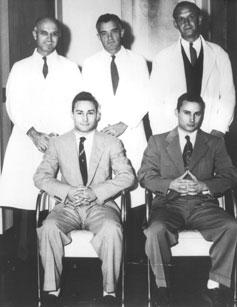 1954, Dr. Murray veica pasaulē pirmo veiksmīgo nieres transplantāciju starp identiskiem Herrick dvīņiem.
Transplantācijas veidi
NEsingēnā transplantācija
Audu pārstādīšana starp ģenētiski atšķirīgiem indivīdiem.
Nesingēnā transplantācija
Alotransplantācija (allos- citāds)
Audu pārstādīšana starp ģenētiski atšķirīgiem indivīdiem vienas sugas robežās. No viena cilvēka otram, no viena dizigota dvīņa otram.
 Ksenotransplantācija (xenos- svešs) 
 Audu pārstādīšana starp dažādu sugu pārstāvjiem.
Nesingēnā transplantācija
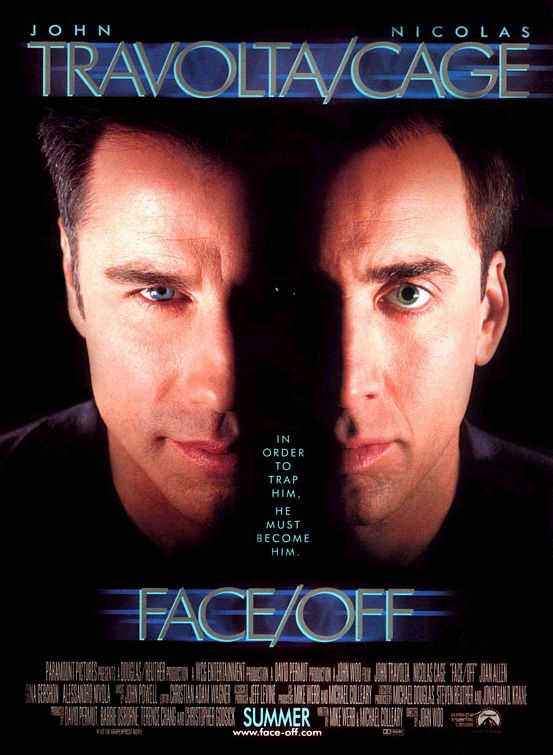 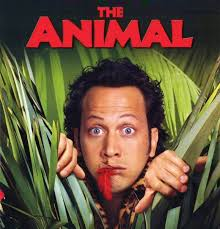 Alotransplantācija
Ksenotransplantācija
Transplantāti
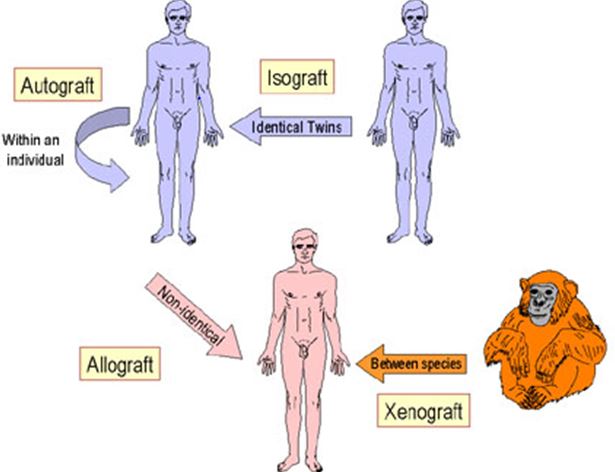 autotransplantāts
izotransplantāts
alotransplantāts
ksenotransplantāts
Audu transplantācija no viena indivīda otram, izņemot singēno transplantāciju, ir saistīta ar audu bioloģiskās  nesaderības  reakcijām.
Audu un orgānu transplantācija
Visbiežākā transplantācija ir asins pārliešana. 
Kaulu smadzeņu transplantācija
Orgānu: sirds, nieru, aizkuņģa dziedzera, plaušu, aknu, zarnu
Audu:  kaulu, ādu, vēnu,  radzenes, sirds vārstuļu, skrimšļu un citu saistaudu.
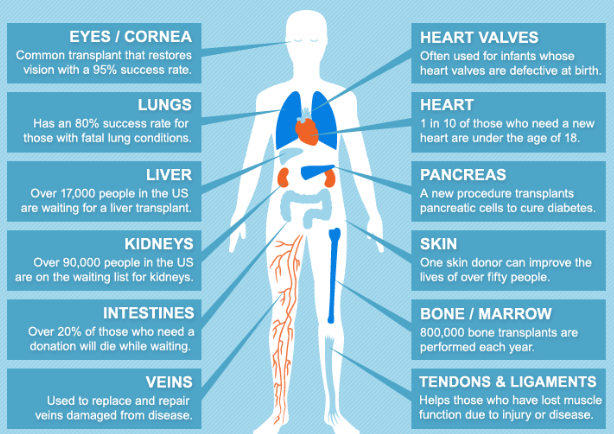 Vēsture
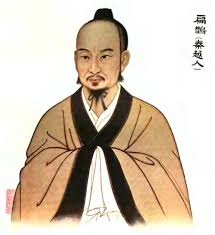 Ir  atrodami  vairāki stāsti (leģendas) par ķīnieša ārsta Pien Chi’ao (500.g. pmē) darbiem.
Vīņš veica dubulto sirds transplantāciju, apmainot sirdis diviem vīriem.
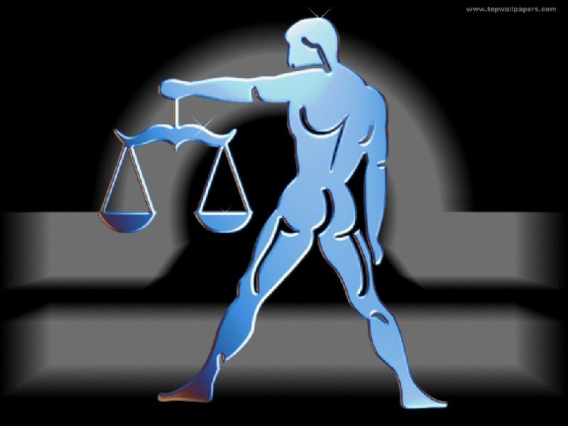 Vīram 
ar vāju garu 
un stipru gribu.
Vīram 
ar stipru garu 
un vāju gribu.
He "cut open their breasts, removed their hearts, exchanged and replaced them, and applied a numinous medicine, and when they awoke they were as good as new." Salguero (2009:203)
Romu katoļu baznīcā ir saglabājies apraksts
par svēto dvīņu ārstu Damiāna un Kosmas 
(3.gadsimts) veikto kāju transplantāciju.
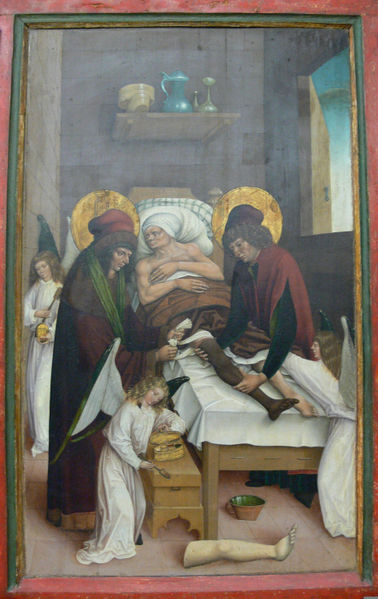 Vīņi Romas diakonam Justiniānam aizvietoja 
gangrēnas skarto kāju ar nesen mirušā 
etiopieša kāju.
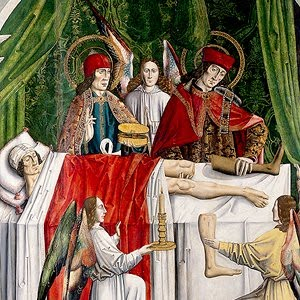 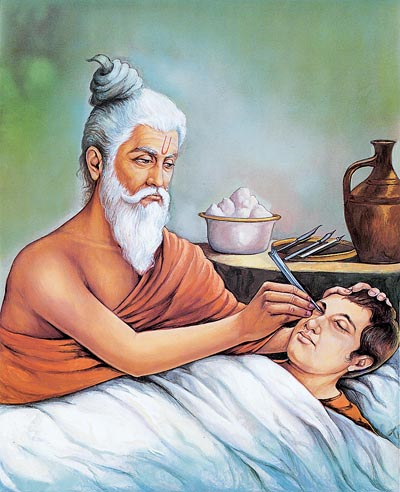 Pirmais ticamais  transplantācijas notikums nāk no Indijas, kur ķirurgs Sushruta (2.gadsimtā pmē) veica autotransplantāciju, izmantojot ādu deguna rekonstruēšanai.
Gadsimtus vēlāk, itāļu ķirurgs veiksmīgi veica  ādas autotransplantāciju, bet cieta vairākas neveiksmes ar allotransplantāciju.
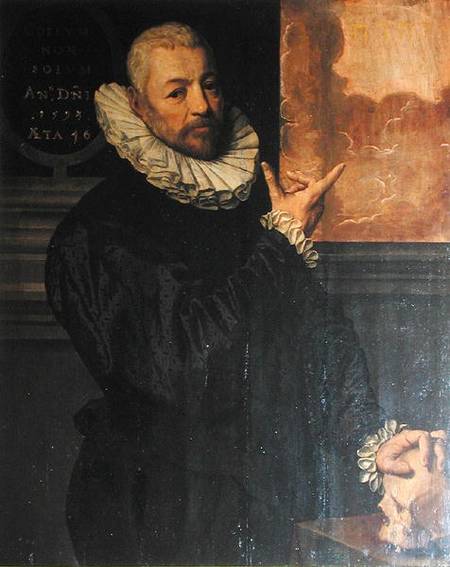 Pirmās veiksmīgās transplantācijas
1905: radzenes transplantācija-  Eduard Zirm, Austrija 
1954: nieres transplantācija-  Joseph Murray, ASV
1966: aizkuņģa dziedzera transplantācija- Richard Lillehei un William Kelly, ASV 
1967: aknu transplantācija- Thomas Starzl, ASV 
1967: sirds transplantācija- Christiaan Barnard, Dienvidāfrika
1970: pērtiķa galvas transplantācija- Robert White, ASV
1981: sirds/ plaušas transplantācija- Bruce Reitz, ASV
Pirmās veiksmīgās transplantācijas
1983: plaušas daivas transplantācija - Joel Cooper, Kanāda
1987: visas plaušas transplantācija- Joel Cooper, ASV 
1995: laparaskopiskā dzīvā donora nieres pārstādīšana- Lloyd Ratner un Louis Kavoussi, ASV 
1998: dzīvā donora daļēja aizkuņģa dziedzera transplantācija- David Sutherland, ASV
1998: rokas transplantācija, Francija
2005: daļēja sejas transplantācija, Francija
2006: vīrīeša dzimumlocekļa transplantācija, Ķīna
2010: pilna sejas transplantācija, Spānija
Atgrūšana
Kas piedalās atgrūšanas processā?
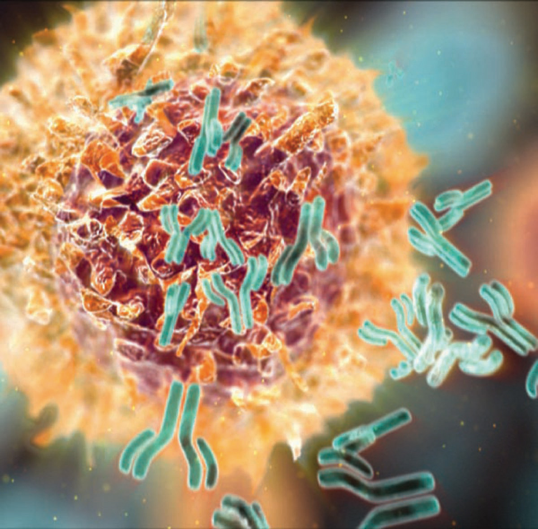 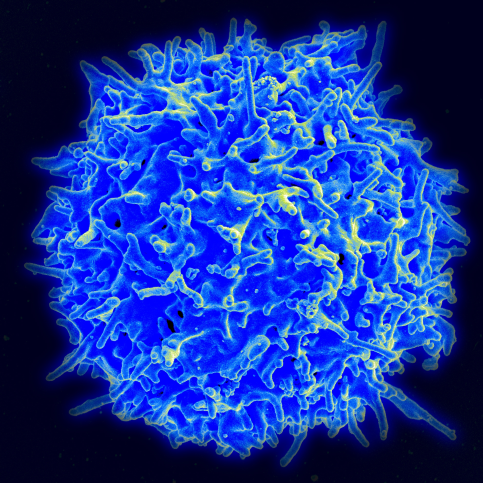 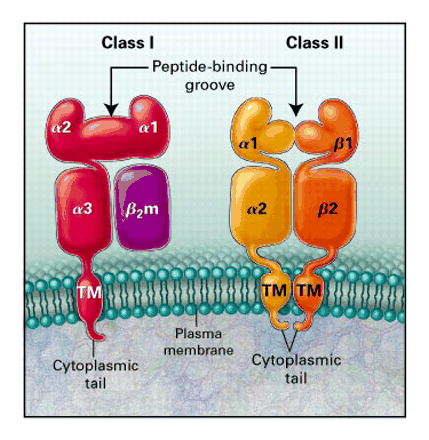 T- šūnas
B- šūnas
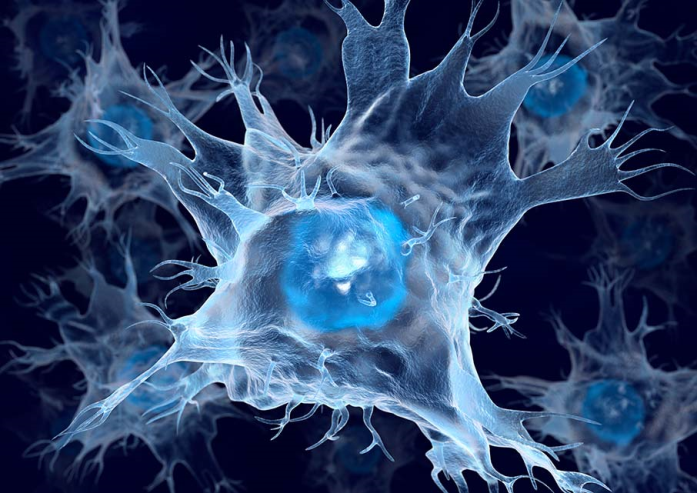 MHC molekulas
Antigēn-pezentējošās šūnas
MHC molekulas
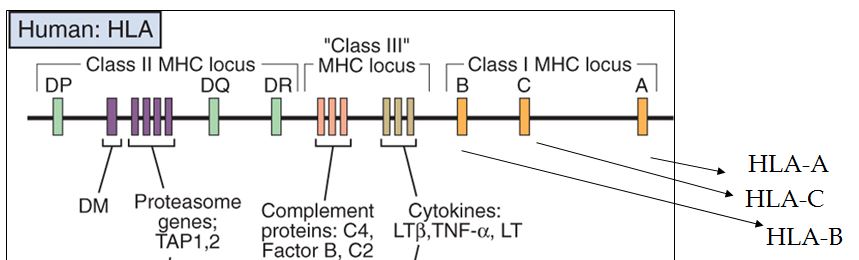 Galvenie HLA produkti, kas izraisa atgrūšanu ir vieni no vispolimorfiskākiem –HLA- A, HLA- B un HLA-DR.
Imūnreakcijas pret transplantātiem
Transplanta atgrūšanu izraisa ģenētiskās atšķirības starp   
    donoru un recipientu
   HLA un asins grupas antigēni
Aloantigēns
 Antigēns, kas variē starp vienas sugas indivīdiem
Aloreakcija
 Imūnreakcija pret aloantigēnu
Alotransplantāta atgrūšanas klasifikācija
Saimnieks pret transplantātu 
          Host versus graft reaction (HVGR)
orgānu transplantācija

      Transplantēta reakcija pret saimnieku
          Graft versus host reaction (GVHR)
kaulu smadzeņu transplantācija
imūnšūnu transplantācija
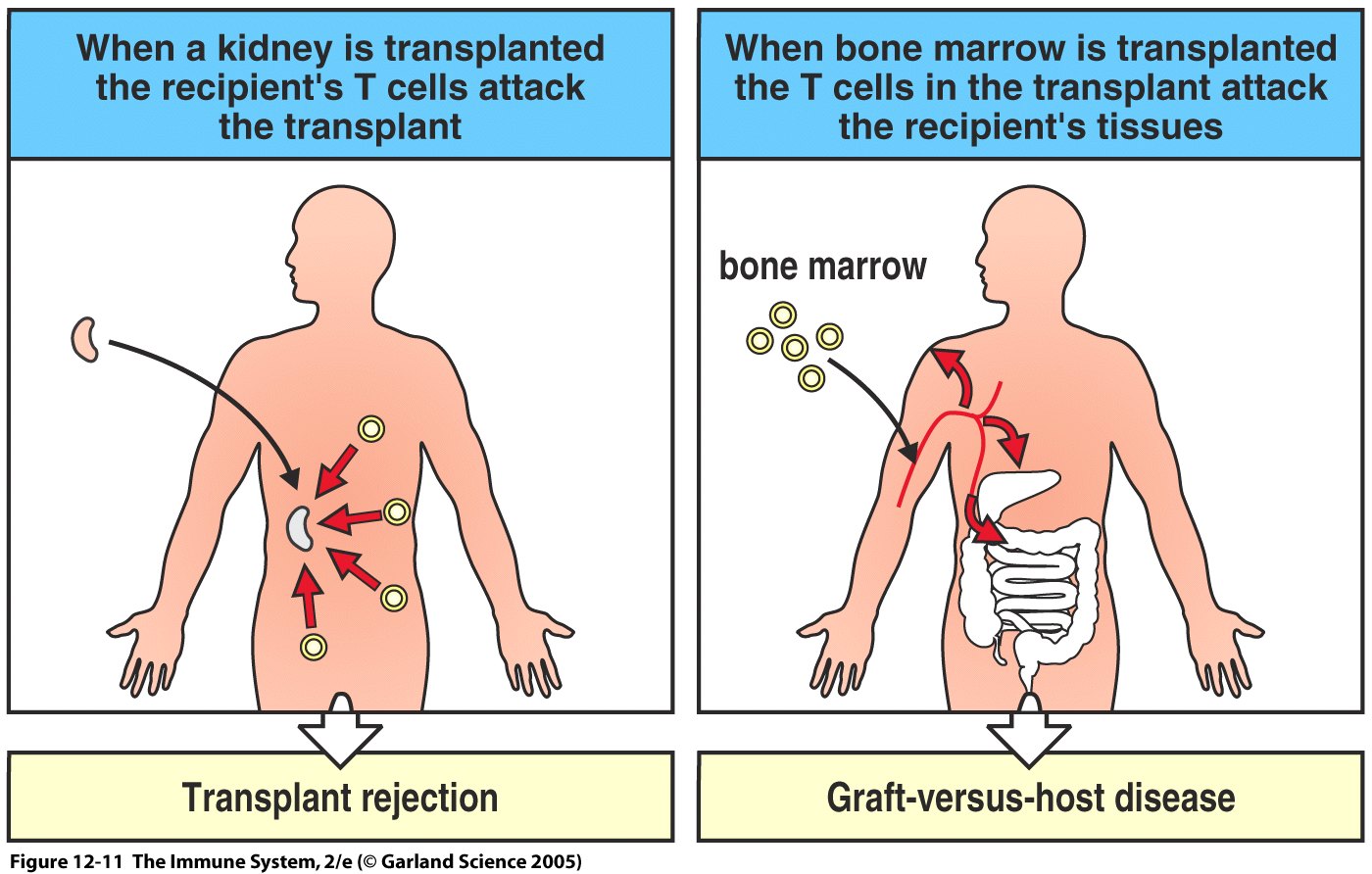 Saimnieks pret transplantātu
Host versus graft reaction (HVGR)
Alotransplantāta atgrūšana
Hiperakūtā atgrūšana

 Akūtā atgrūšana

 Hroniskā atgrūšana
Hiperakūtā atgrūšana
Notiek minūšu, stundu laikā pēc transplantāta un
    saimnieka asinsvadu savienošanas.
Saimniekā asins cirkulācijā esošās antivielas piesaistās pie donora endotelija antigēniem (antivielas pret ABO asins grupas antigēnu, pret HLA antigēnu)
 Aktivējās komplementa sistēma (bojā endotēlija šūnas)
Trombocītu aktivācija, transplantātā veidojās trombi
Hiperakūtā atgrūšana
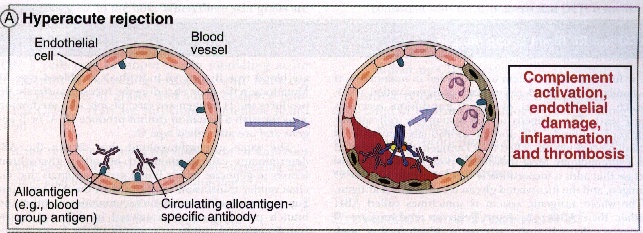 1. saimnieka antivielas,  2. komplementa aktivācija, 
3. neitrofīlu iekļūšana asinsvados, 4. iekaisums, 
5. trombu veidošanās
Anti-HLA  un ABO antivielu avots hiperakūtā atgrūšanā
Grūtniecība
Embrijs ir alotransplantāts mātes ķermenī 
Dzemdības laikā, bērna šūnas var stimulēt mātes imūnsistēmu. 
Asins pārliešana
HLA pārbaude netika veikta pie asins pārliešanas
Leikocīti un trombocīti asinīs

Transplantācija
Cilvēki ar vairāk nekā vienu transplantātu
Akūtā atgrūšana
Notiek laika posmā no 2 dienām līdz 2 nedēļām pēc transplantācijas. Notiek 30% gadījumos.
Akūtā humorālā atgrūšana
Akūts asinsvadu iekaisums (endotēlija bojājums) 
IgG antivielas pret aloantigēniem, kas atrodas uz 
     endotēlija šūnām
Akūtā šūnu atgrūšana
Parenhimālo šūnu nekroze, limfocītu un makrofāgu 
     infiltrēšana
Vēlīnā tipa hipersensibilitātes reakcija (CD4+Th1)
Transplantāta šūnu nogalināšana ar CD8+Tc
Akūtā atgrūšana
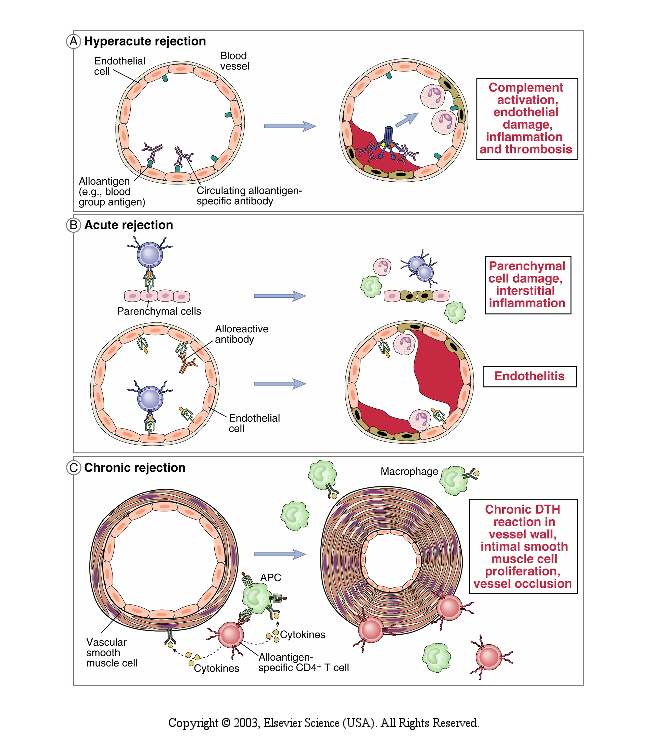 T-šūnas, makrofāgi un antivielas,
miocītu un endotēlija bojājums,
iekaisums
Hroniskā atgrūšana
Attīstās mēnešus vai gadus pēc akūtās atgrūšanas reakcijas izbeigšanas.

Raksturīga fibroze un asinsvadu bojājumi,
    kas noved pie transplantāta zaudējuma ilgākā laika posmā.
Hroniskā atgrūšana
Notiek ar orgānu transplantātiem
sirdi
nierēm
plaušām
aknām
Nav skaidrs mehānisms
Hroniskais iekaisums, ko izraisa CD4+T/Makrofāgi
Ne imūnie faktori
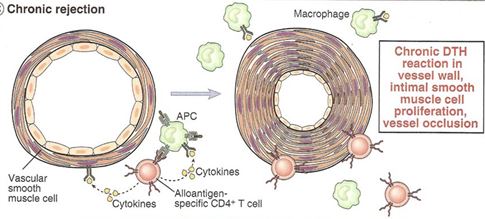 Allotransplantāta atgrūšanas klasifikācija
Saimnieks pret transplantātu 
          Host versus graft reaction (HVGR)
orgānu transplantācija

      Transplantēta reakcija pret saimnieku
          Graft versus host reaction (GVHR)
kaulu smadzeņu transplantācija
imūnšūnu transplantācija
Graft versus host reaction (GVHR)
Transplantēta reakcija pret saimnieku
Graft versus host reaction
Allogēna kaulu smadzeņu transplantācija
Reakcija pret saimnieka alloantigēniem
Izraisa imūnkompetentās šūnas kaulu smadzenēs 
Graft versus host disease (alotransplantācijas slimība)
Slimība, kuru izraisa GVHR nodara bojājumus saimniekam
Akūts GVHD
Endotēlija šūnu bojājums ādā, aknās 
  un zarnu traktā
 Izsitumi, dzeltenā kaite, caureja, 
   zarnu trakta asiņošana
 izraisa transplantāta 
   nobriedušas T šūnas
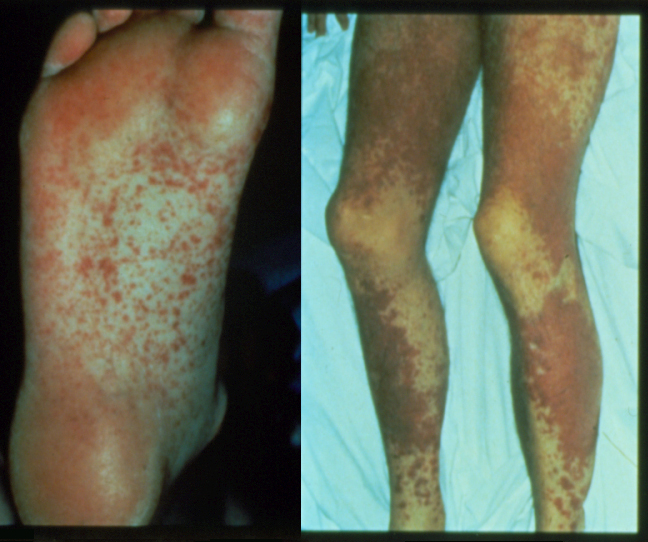 Hronisks GVHD
Viena vai vairāku orgānu atrofija un fibroze
 Skartā orgāna pilnīga disfunkcija
Graft versus host reaction (GVHR)
Lai transplantēta reakcija pret saimnieku neizveidotos, 
transplantātu apstrādā.
No transplantēta aizvāc T limfocītus, vai uz transplantēta un 
arī uz recipienta T limfocītiem iedarbojās ar 
T antilimfocitāriem serumiem.
Alotransplantāta atgrūšanas terapija un novēršana
Audu saderības pārbaude pirms transplantācijas
  Imunosupresīvā terapija 
  Imūntolerances inducēšana
HLA pārbaude
Audu saderības pārbaude 
Cross matching test
Reaģējošo antivielu panelis
Audu saderības pārbaude
Nosaka HLA abās alēles 
Viena alēle no mātes un otra no tēva
Māte/Tēvs: 25% pilnas sakritības iespēja 
Viens bērns: 25 % pilnas sakritības iespēja 
HLA saderība 
     3 gadus transplantāta izdzīvošana 93 % ar HLA saderību un 85% ar HLA nesaderību dzīvos donoros
 Visideālākais donors ar pilnīgu HLA saderību
Asinsgrupu saderība
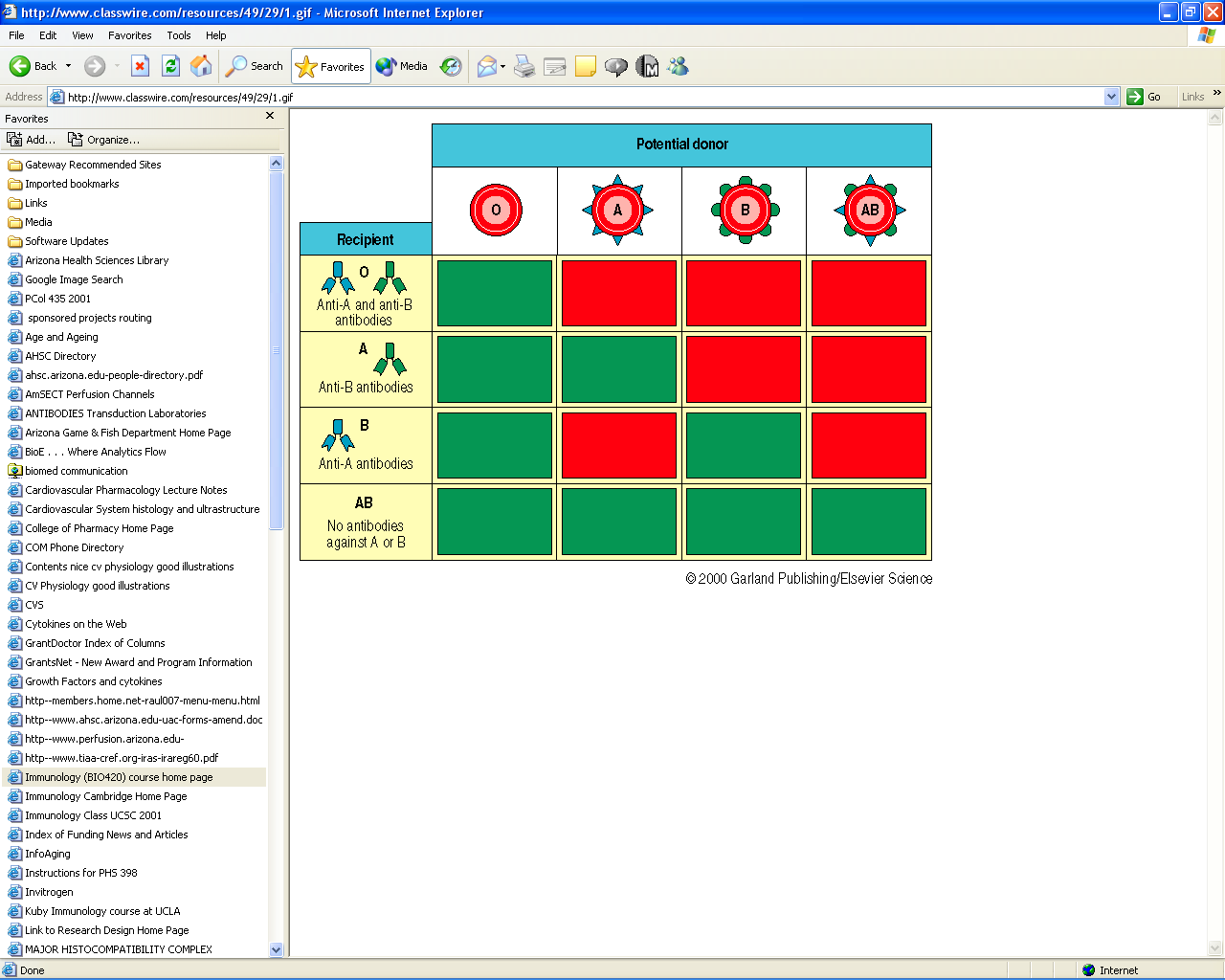 Transfuse
Not transfused
Cross matching test
Potenciālā recipienta serumu inkubē ar šūnām no iespējama donora
Ja recipientam ir antidonora antivielas, tad ir liela varbūtība, ka recipients iznīcinās transplantātu caur antivielu mediēto atgrūšanu
Reaģējošo antivielu panelis
Pārbauda kādas anti -HLA antivielas ir cilvēka serumā  
Pacienta serumu pārbauda pret šūnu vai antigēnu paneli, kas izveidots no dažādiem donoriem ar zināmiem HLA antigēniem.
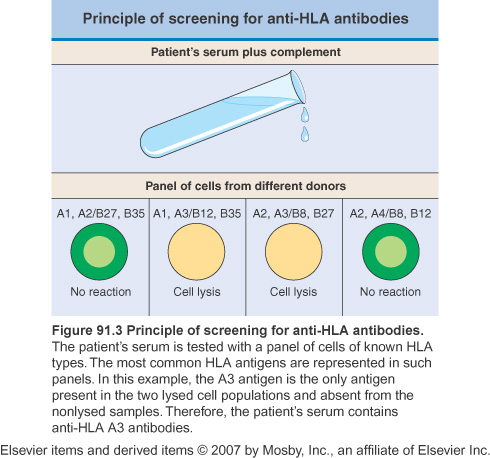 Imūnsupresīvā terāpija
Bioloģiskie paņēmieni
 Ķīmiskie paņēmieni
 Fizikālie paņēmieni
Bioloģiskie paņēmieni
Lai nomāktu limfocītu vairošanos, izmanto antilimfocitāros  citotoksiskos serumus, kas satur specifiskas antivielas pret limfocītiem. Tās pārklāj limfocītus un traucē tiem reaģēt ar transplantātu.
Imūndepresanti
Ķīmiskās viēlas: 
 Ciklosporīns  - inhibē T šūnas aktivāciju. 
   Azatioprīns – inhibē DNS un RNS sintēzi un šūnu dalīsanos. 
Hormonu preparāti –glikokortikoīdi (kortizons, kortikosterons) 
 Alkilējošie savienojumi – ciklofosfāns, parkolizīns
 Nukleīnskābju antimetabolīti – 5-fluoruracils, 6-merkaptopurīns. Iesaistās normālo slāpekļa bāžu vietā.
 Antibiotikas – aktinomicīns, rapamicīns
 Folskābes antagonists - aminopterīns
Fizikālie paņēmieni
Apstarošana
ar rentgenstariem
ar rādija stariem
Imūnkompetento šūnu funkcijas nomākšanas intensitāte ir tieši 
proporcionāla radiācijas devai.
Ļoti augstas radiācijas devas imunitātes procesus pilnīgi 
nenomāc, bet pagarina imūnkompetento šūnu veidošanās latento 
periodu.
Transplantācijas imunitātes pārvarēšana
Vairākas metodes tiek kombinētas

 Palielinās mutāciju biežums

 Imūndepresanti vienlaikus nomāc arī organisma rezistenci.
     Tie rada nopietnus draudus dzīvībai pat niecīgas infekcijas 
      apstākļos.
Imūntolerances inducēšana
T-šūnas aktivēšanas inhibēšana
Anti-ILR2 mAb
Th2 citokīni
Anti-TNF-a, anti-IL2, anti-IFN-g mAb
Ksenotransplantācija
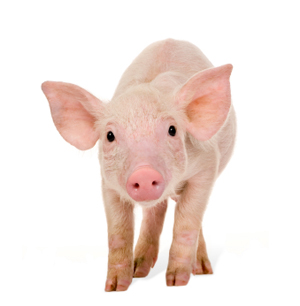 Šķēršļi
Fizioloģiskie
Atšķirība orgānu temperatūrā (390  C cūkai)
Dažādu proteīnu aktivitātes atšķirības (komplementa sistēmas)
Mikrobioloģiskie
Zoonozes infekcija, piem. no endogēniem retrovīrusiem. Daži cūkas genomā esošie retrovīrusi inficē cilvēka šūnas.
Imunoloģiskie
Cilvēkam ir dabīgas antivielas pret cūku antigēniem
Kāpēc embrijs netiek atgrūsts mātes ķermenī?
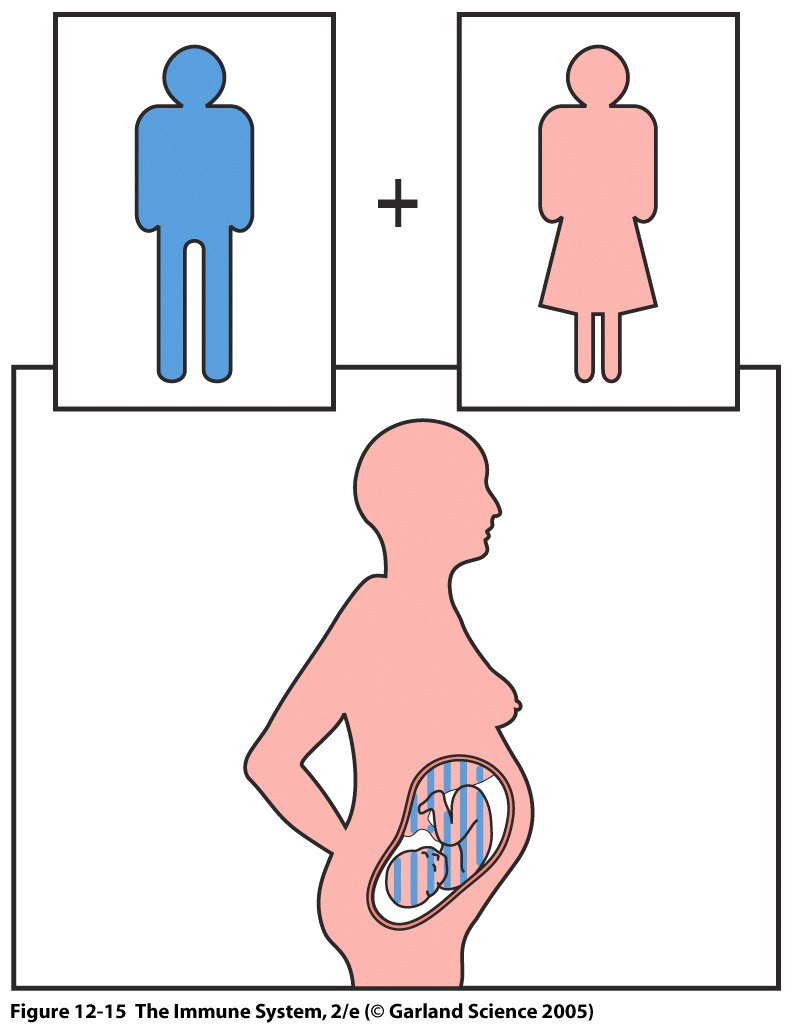 Kāpēc embrijs netiek atgrūsts mātes ķermenī?
Placenta darbojās kā barjera vai filtrs.
 Filtrē anti-MHC antivielas. 
 Trofoblasts – embrija ārējais slānis ir tiešā kontaktā
    ar mātes asinīm.
 Trofoblasts  ne- vai vāji ekspresē MHC molekulas.
 Progesterons ir imunodepresants
  Placenta ekspresē FasL
Tomēr mātes imūnsistēmas uzbrukuma dēļ notiek arī spontānie aborti.
Transplantācija Latvijā
Ir 30 donori uz miljons iedzīvotājiem (> neka vidēji ES).
1973-2011.g. veiktas 1582 nieres transplantācijas, 19 no tām,
Izmantojot dzīvā donora nieri (radinieki). Pasaulē 2008.g. veiktas 68520 nieres transplantācijas, 45% no dzīviem donoriem.
Veiktas 8 sirds transplantācijas.
10-27 radzenes transplantācijas gadā.
2001.g. veiktas pirmās divas autologo cilmes šūnu transplantācija. Līdz 2010.g. jau 97.
2009.g. pirmā cilmes šūnu transplantācija sirds muskulī zīdainim.
2011.g. veikta pirmā aknu transplantācija.
Donori
Optimālie donori ir vecumā no 11 līdz 60 gadiem, bez papildus patoloģijas, kuri miruši no izolētas galvas smadzeņu traumas.
Suboptimālie donori ir vecāki par 65 gadiem vai donori, kas vecāki par 60 gadiem ar vienu no komplikācijām- nāve no netraumatiska galvas smadzeņu bojājuma, arteriālās hipertenzijas. 
Vairākās Eiropas valstīs ir pieņemts likums, saskaņā ar kuru visi pilsoņi, kas atrodas klīniskās nāves stāvoklī un kam ir neatgrieziniskas pārmaiņas galvas smadzenēs, kļūst par orgānu donoriem. Atteikšanos kļūt par donoru ir iepriekš jāpiesaka valsts orgāniem un to ievada datubāzē.
Secinājumi
Vairāk nekā  50,000 cilvēku gaida optimālo donoru. Ētisko un praktisko iemeslu dēļ netiek plaši izmantotas cilvēkam radniecīgās sugas, piem. šimpanzes. 
Attīstot ksenotransplantāta tehnoloģijas (ģenētiski modificētos dzīvniekus) varētu paplašināt orgānu pieejamību.
Imūndepresantu blaknes ir jāsamazina mainot to darbības specifiskumu. Tas ļautu izvairīties no recipienta imūnsistēmas supresijas.
Paldies par uzmanībuun esat veseli!
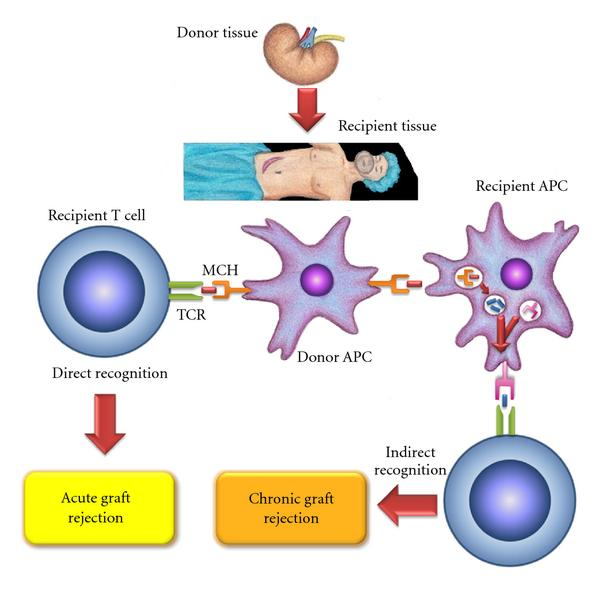